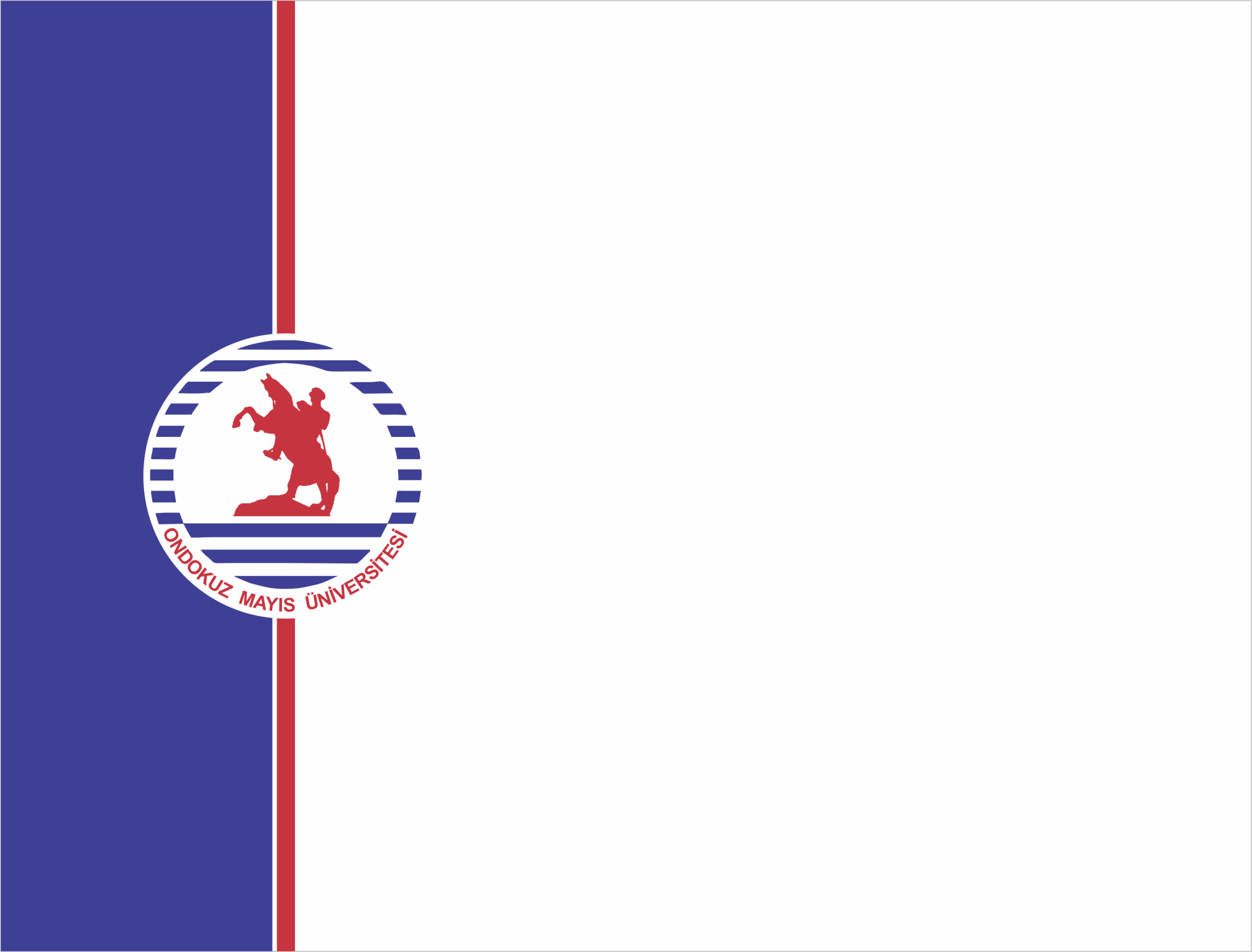 Uluslararası Öğrenci İstatistikleri
2023
Hazırlayan: UIB /  Erasmus Ofisi : Betül Öcal Yıldırım dahili: 1606
Son 9 Yıl Uluslararası Öğrenci Sayısındaki Değişim
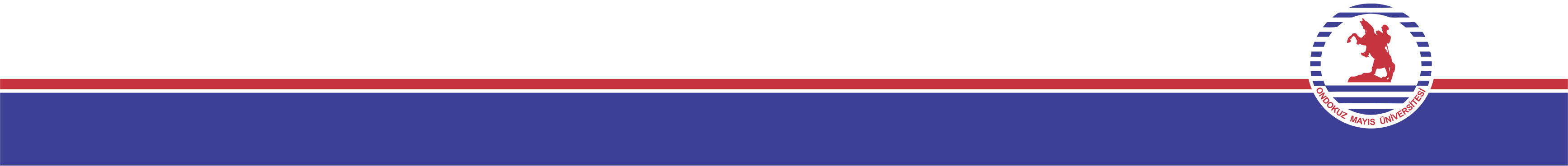 Yıllara Göre Kayıt Yaptıran Toplam Öğrenci Sayısı
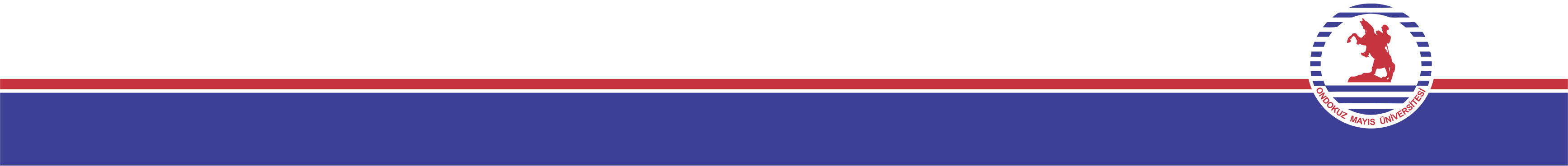 Aktif Kayıtlı Öğrencilerin Ülkelere/ Uyruklara Göre Dağılımı
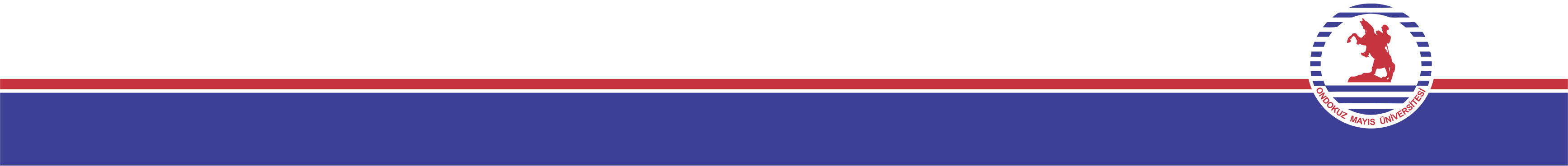 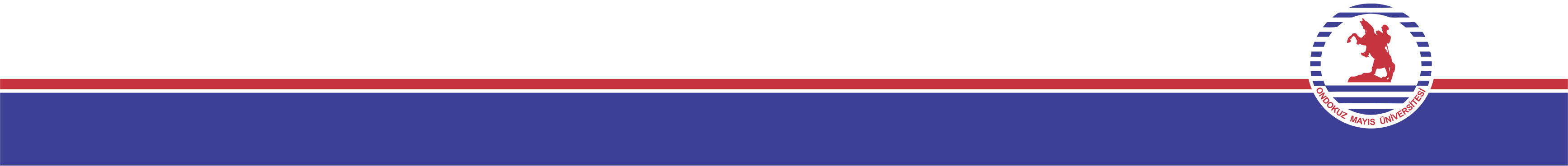 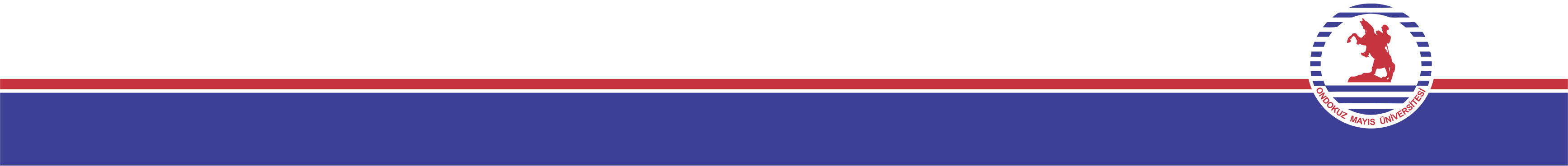 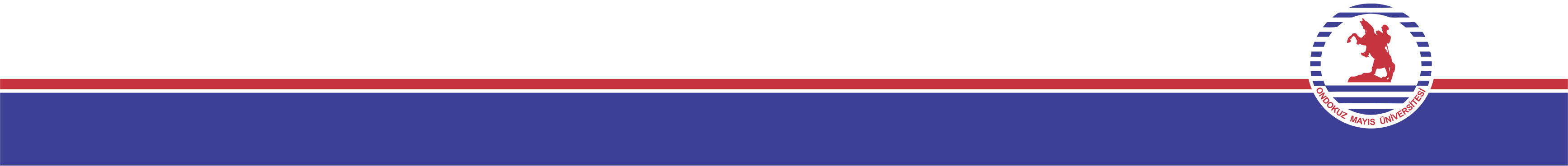 Aktif Kayıtlı Öğrencilerin Üst Birimlere Göre Dağılımı (2023)
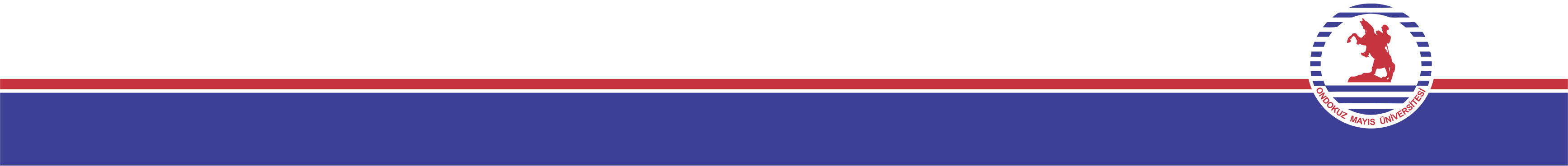 Aktif Kayıtlı Öğrencilerin Üst Birimlere Göre Dağılımı (2023)
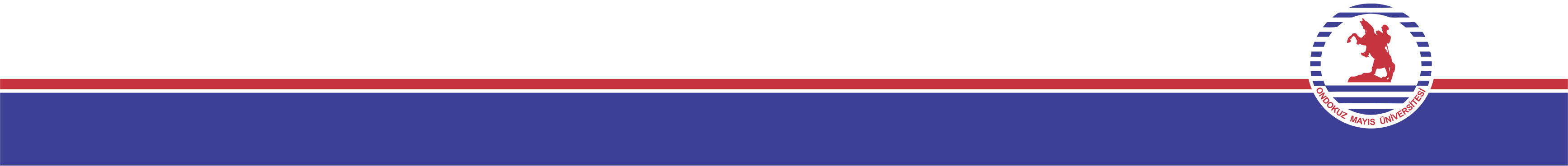 Aktif Kayıtlı Öğrencilerin Birimlere Göre Dağılımı (2023)
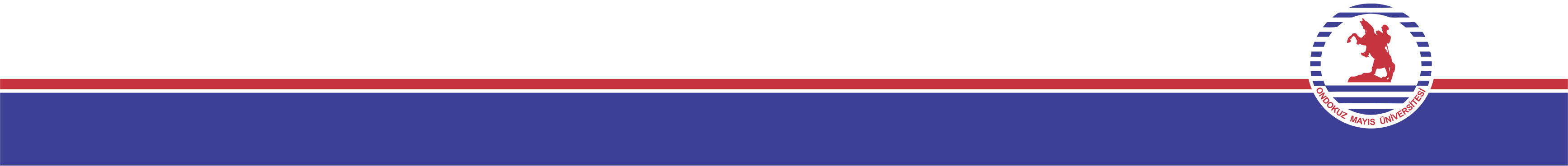 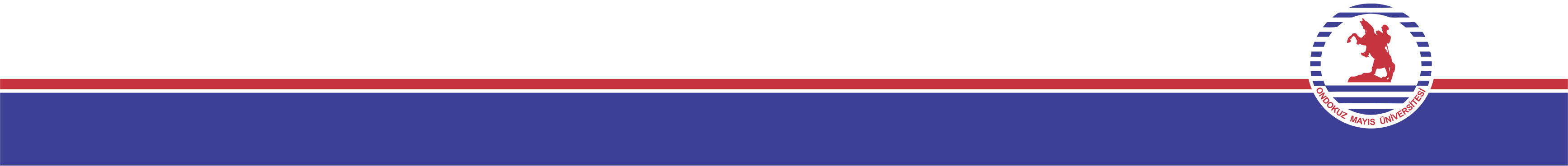 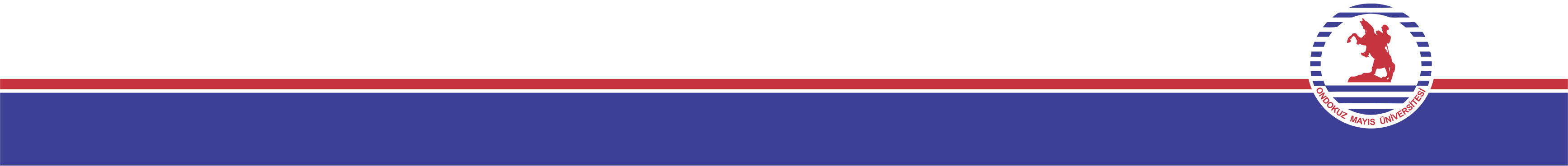 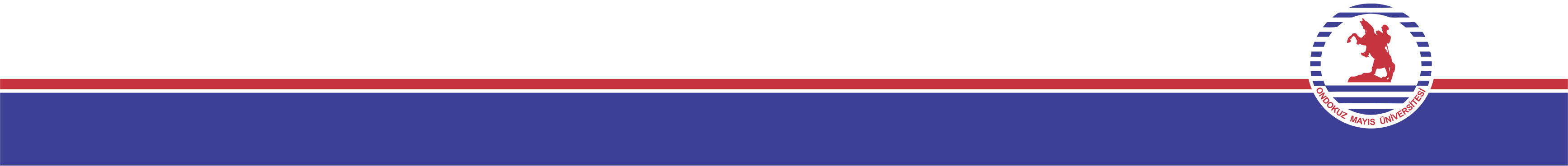 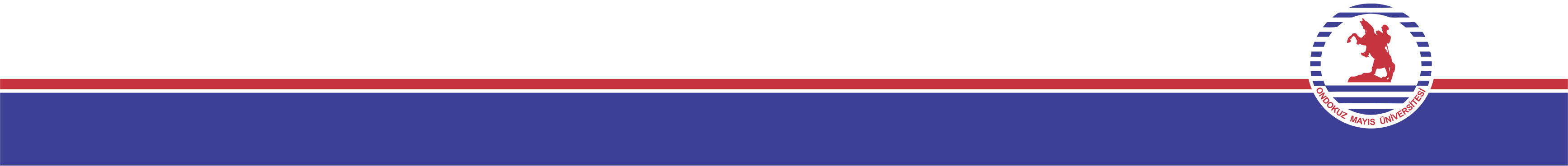 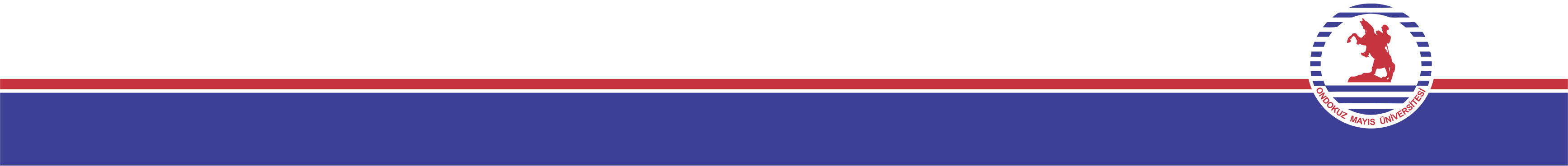 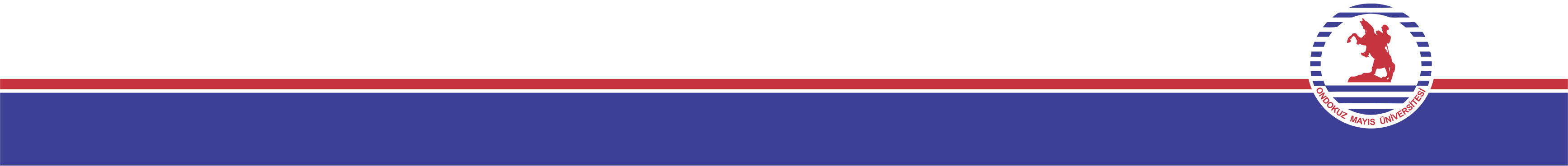 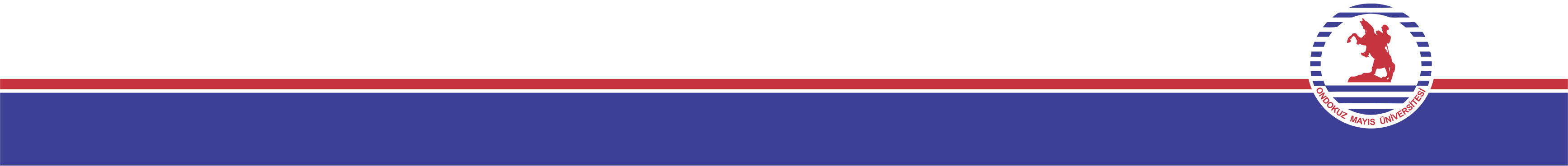 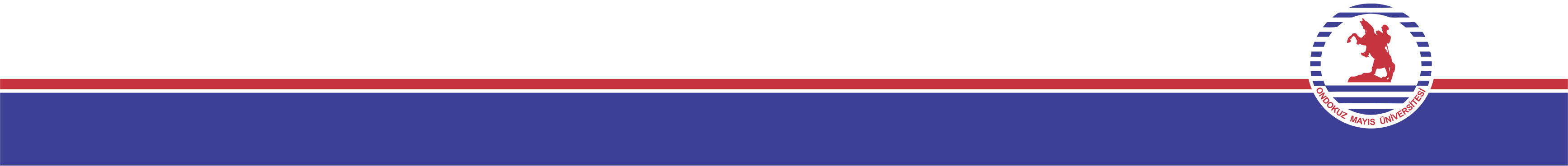 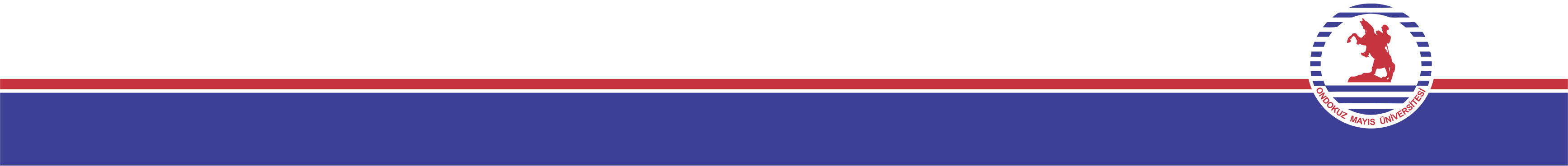 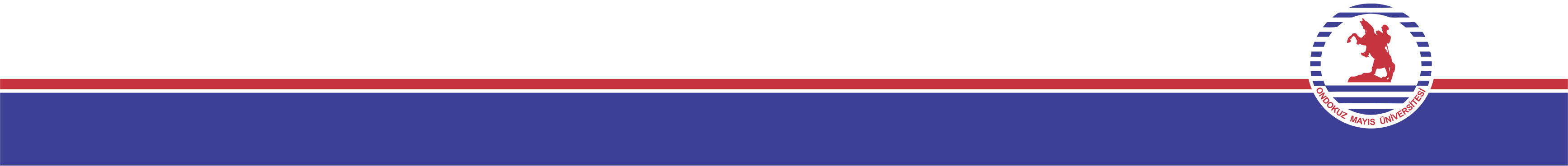 Mezun Öğrenci Sayısı (2023)
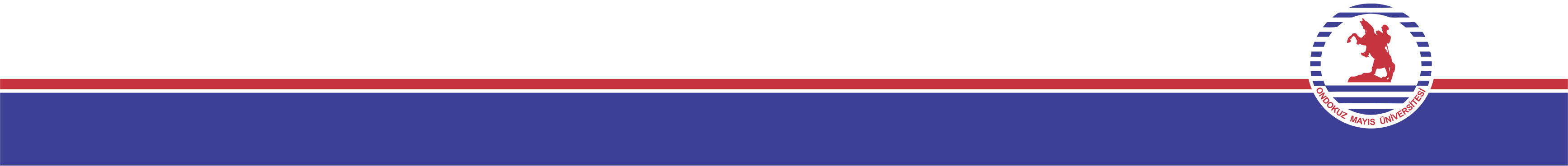 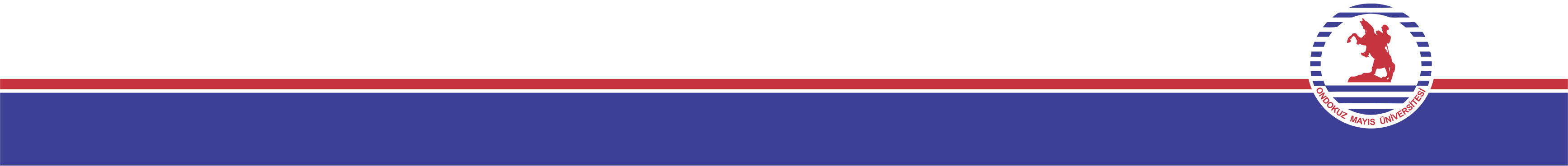